Overlearning Reveals Sensitive Attributes
Congzheng Song	Vitaly Shmatikov
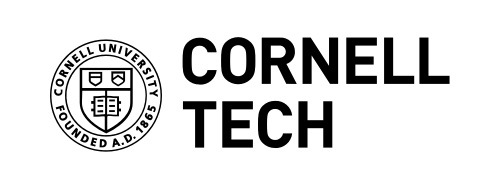 Overlearning
Models trained for simple objectives learn features that are useful for much more complicated sensitive and uncorrelated tasks
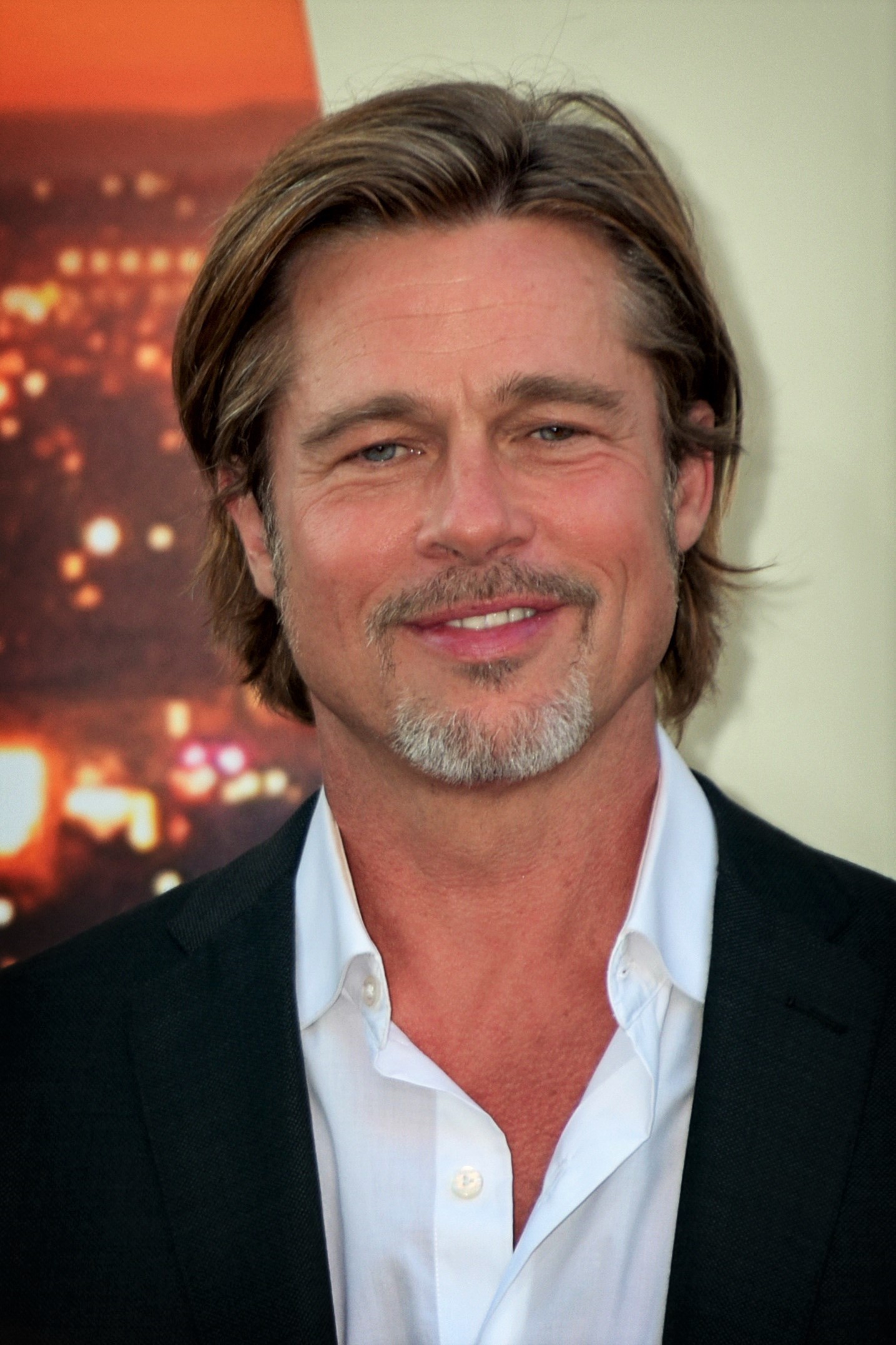 Binary classifier
Gender: Male
Transfer learning
Identity: Brad Pitt
Overlearning Breaks Purpose Limitation
GDPR Principle (b): Purpose Limitation
Requires data processors to disclose every purpose of data collection and obtain consent from the users whose data was collected
Adversary can easily 
re-purpose a trained model
Mentions "purpose” 
261 times
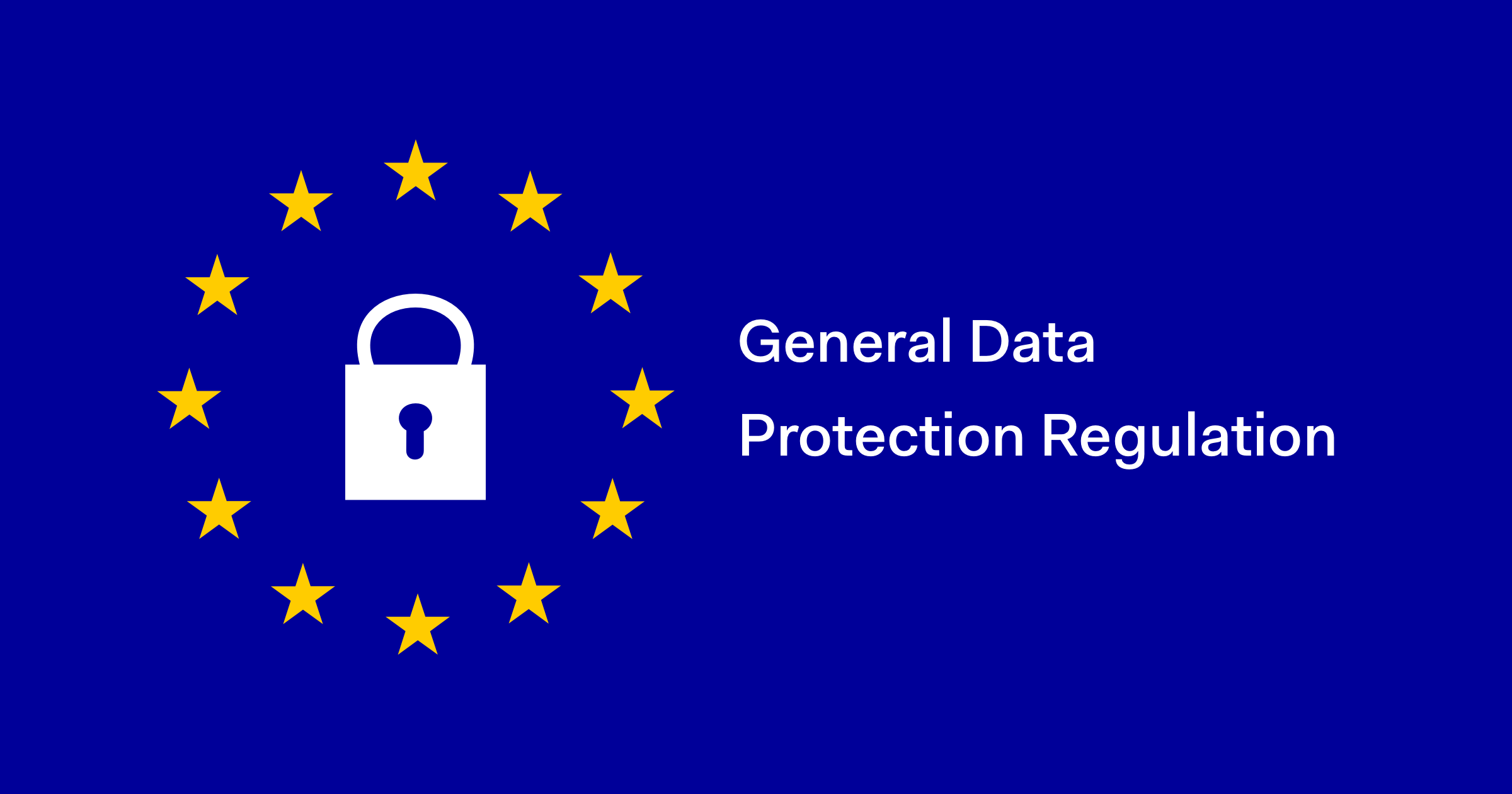 Transfer learning
Identities
Authorship of text
Sensitive demographics
Censoring Attributes in Representations
Information-theoretic
Adversarial training
Censoring Cannot Prevent Overlearning
Need a blacklist of all sensitive attributes and corresponding labels on training data
We show that representations can leak attributes that do not occur in training data
Can only censor a single layer
Layers below can still reveal sensitive attributes
If censoring all layers, model is not learning at all
Censored representations can be de-censored
De-censor objective
Overlearning Is Intrinsic
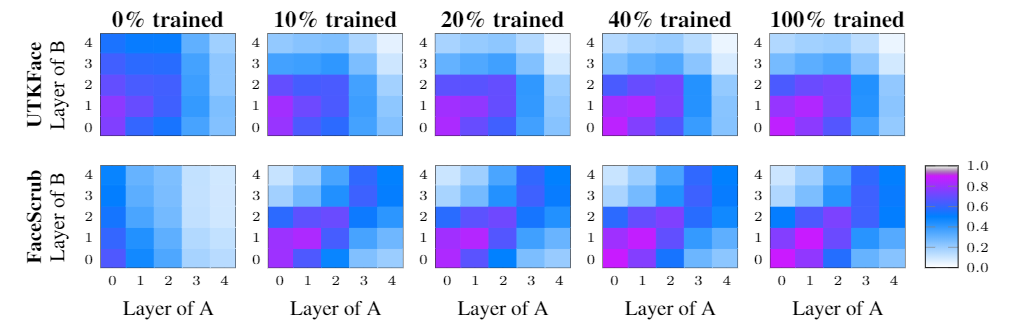 Lower layers learn similar representations across different tasks
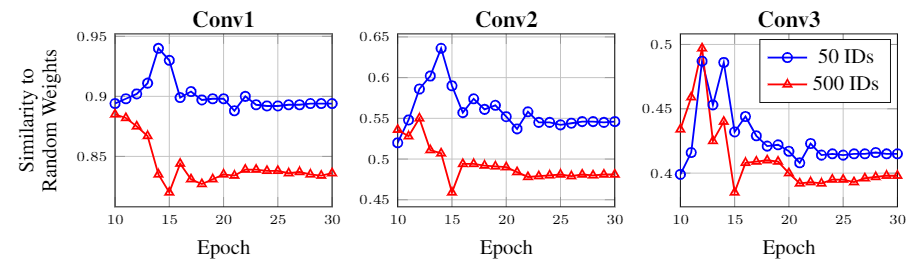 Hypothesis: less structured data leads to more complex solution
Overlearning Is Intrinsic
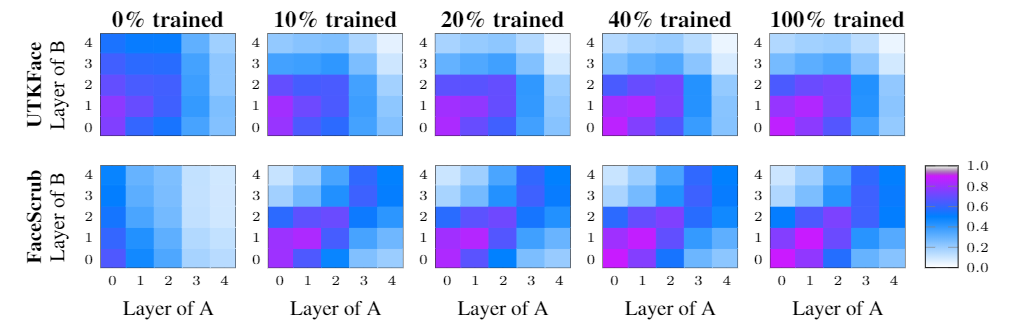 Lower layers learn similar representations across different tasks
Takeaways
Representations learned for simple tasks help infer much more complicated sensitive and uncorrelated attributes.

Censoring sensitive attributes is either ineffective, or completely destroys the utility of the model.

Overlearning might be intrinsic. This is a challenge for GDPR, which aims to control the purposes of machine learning.